Что такое «СУБД»?
прикладная программа для создания, ведения баз данных и организации поиска в них нужной информации
Какие типы БД существуют?
табличная
иерархическая
сетевая
Перечислите объекты БД
таблица
форма
запрос
отчет
Перечислите объекты табличной БД
строка – запись
столбец - поле
Назовите основные характеристики поля
имя
тип
формат
Урок - практикум
Создание базы данных
Цель: закрепить и обобщить теоретические знания о табличных базах данных, этапах их создания на компьютере; применение знаний на практике
План урока:
1. Организационный момент. (5 мин). 
2. Работа по группам. (27 мин) 
3. Отчет групп. (8 мин) 
4. Подведение итогов урока. (3 мин) 
5. Домашнее задание. (2 мин)
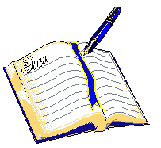 План работы в группах:
1. Анализ представленной информации (3 мин). 
2. Продумывание и создание структуры БД (7 мин). 
3. Заполнение базы данных (10 мин). 
4. Подготовка доклада для выступления (6 мин). 
5. Оценка вклада каждого члена группы в общую работу (1 мин).
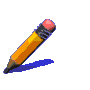 Творческих успехов!
План защиты проекта:
1. Представление агентства
2. Название базы данных. 
3. Количество полей в базе данных. 
4. Типы полей
5. Количество записей. 
6. Примеры задач, решаемых при помощи 
созданной базы данных. 
7. Обсуждение проекта
Домашнее задание
записать в тетради по две задачи, для решения которых можно использовать созданные сегодня базы данных.
Поздравляю
 с проектом
"База данных"
Благодарю за прекрасную работу